Early Development: Celebrations & Festivals (Secondary)
Sensory Story:
A Christmas Carol
Emma Pemberton
‹#›
For this lesson, you will need:
A book
A notepad and pen
An ice pack
Chains or coins
A torch 
Pale or sheer material
Holly
Cinnamon
A dark blanket
A hot water bottle
‹#›
Let’s get ready
Find a quiet space to work away from distractions.
Ensure that your learner is comfortable.
Make sure your resources are nearby.
You may also want to darken the room during this lesson, so make sure you have access to the lightswitch or are able to draw your curtains.
‹#›
Today’s story
A Christmas Carol 
By Charles Dickens
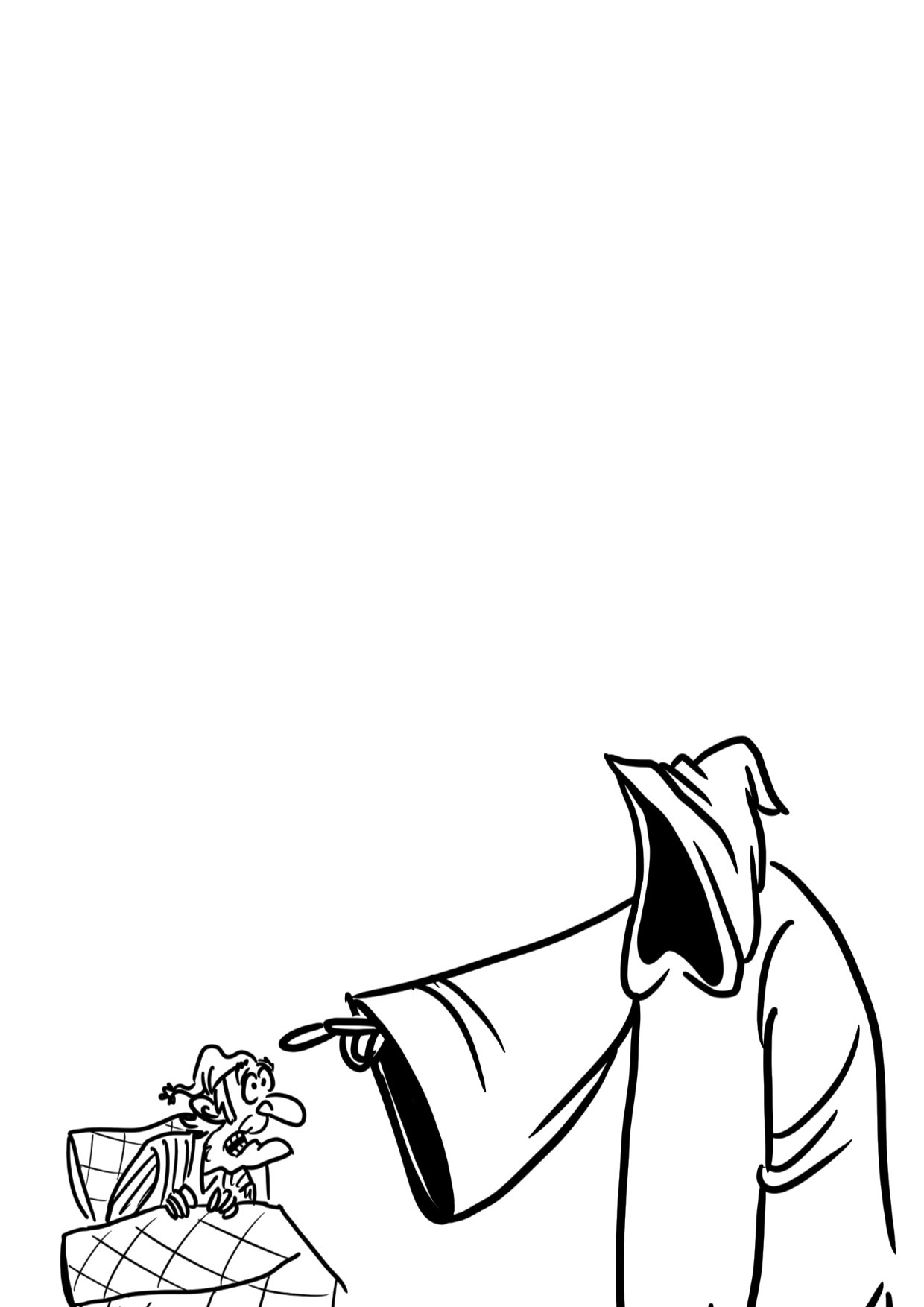 A Christmas Carol (Abridged Version)

by Charles Dickens

Illustrations by Lisa Jo Robinson,
Oak National Academy
‹#›
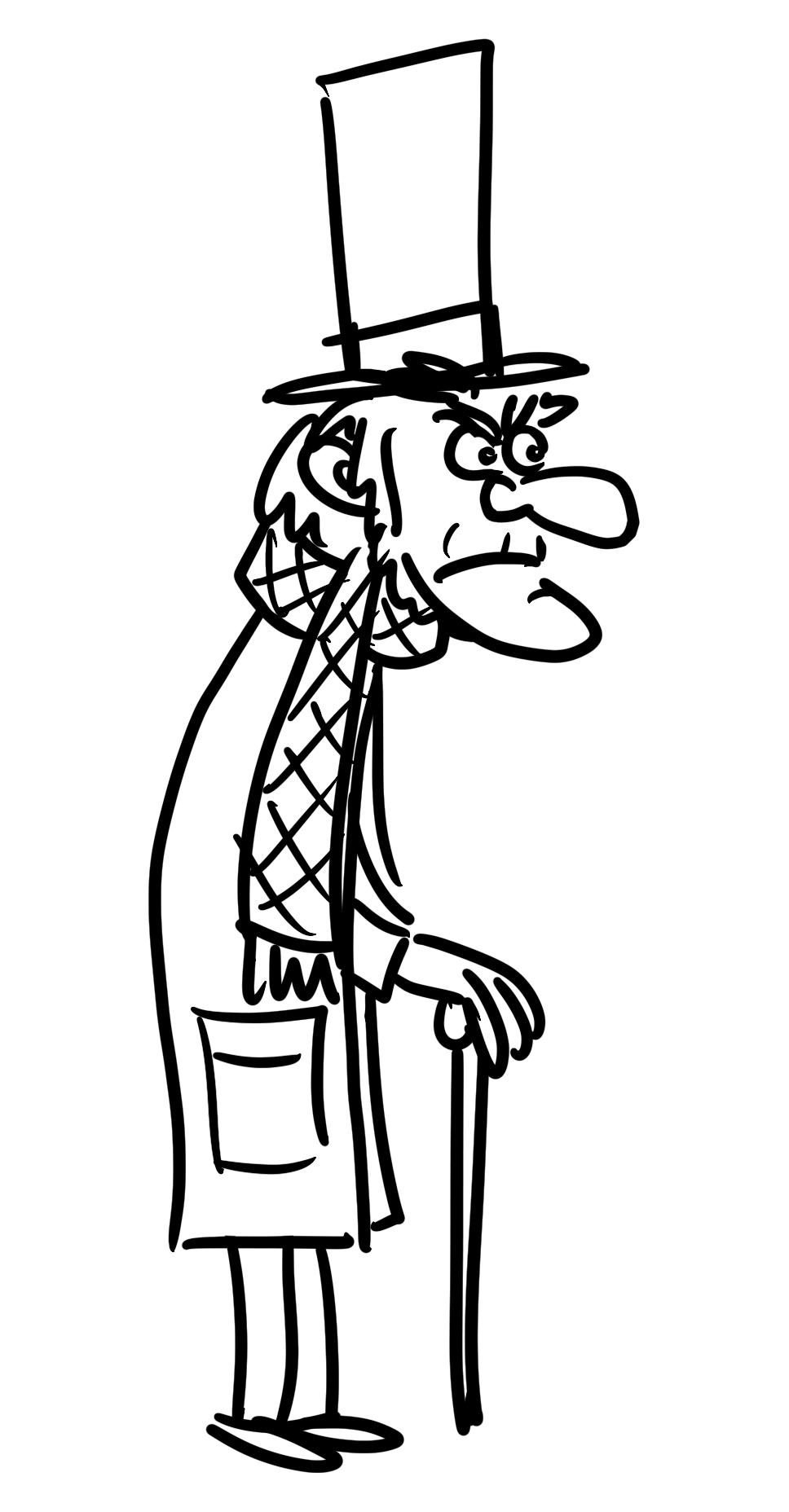 ‹#›
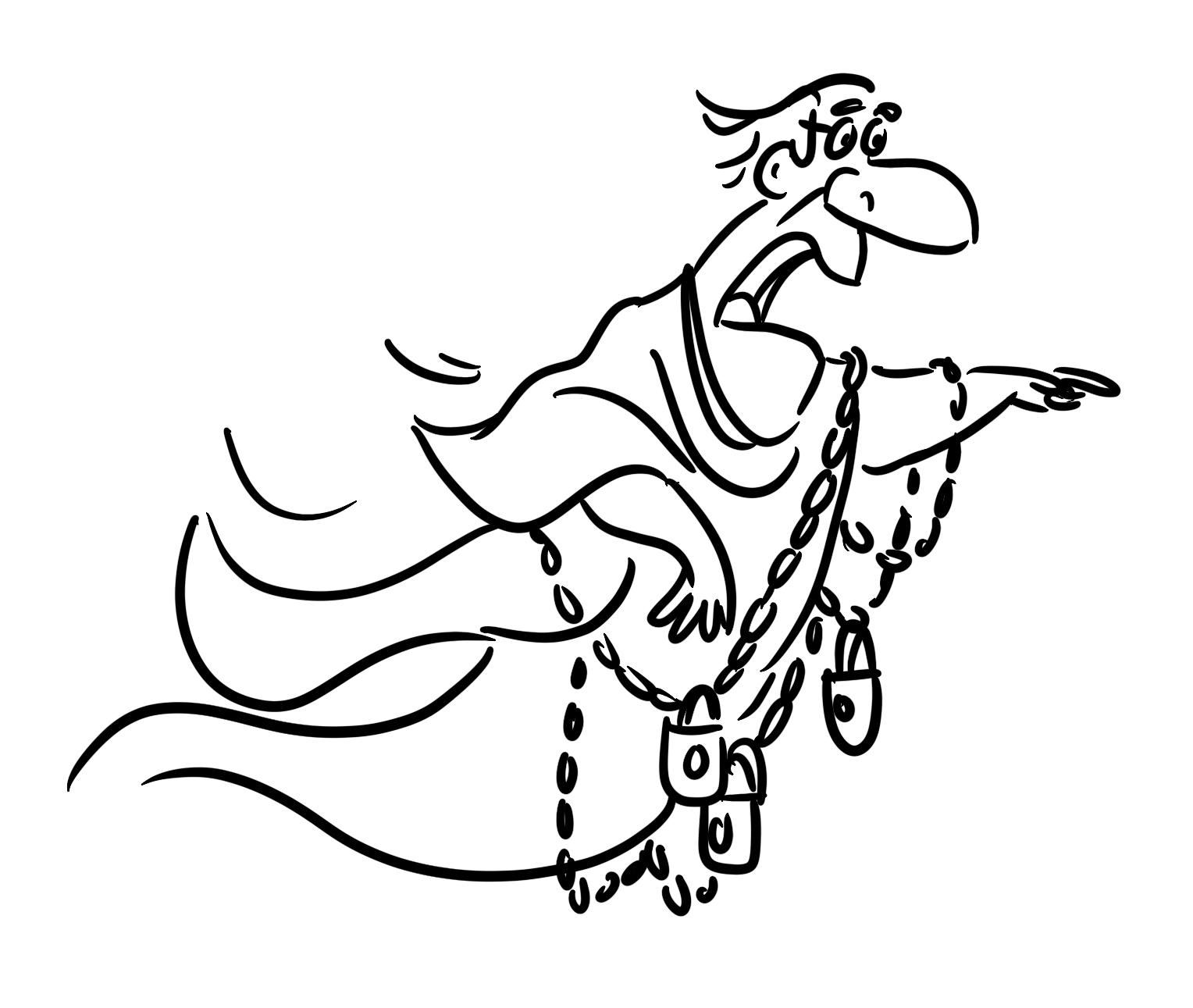 ‹#›
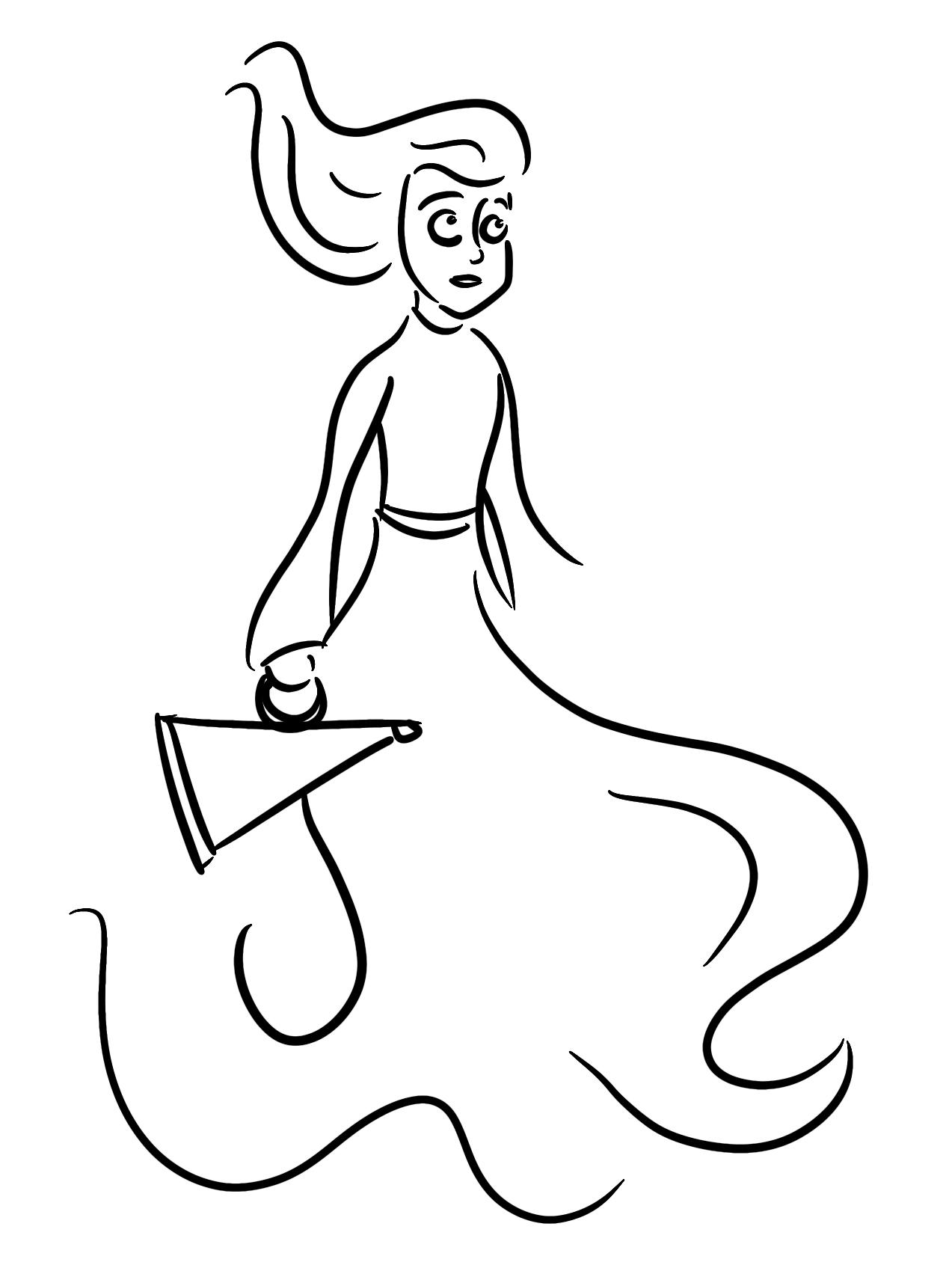 ‹#›
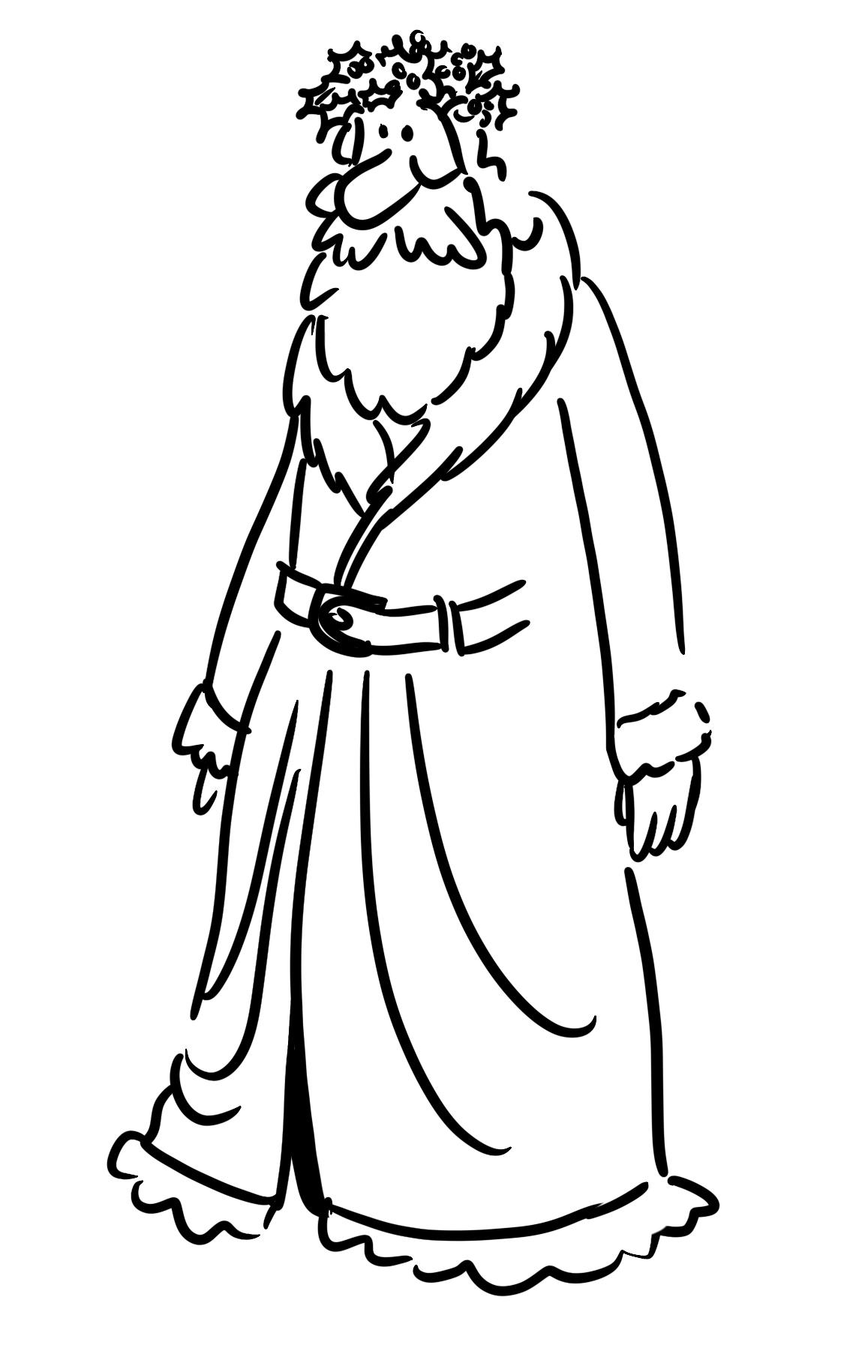 ‹#›
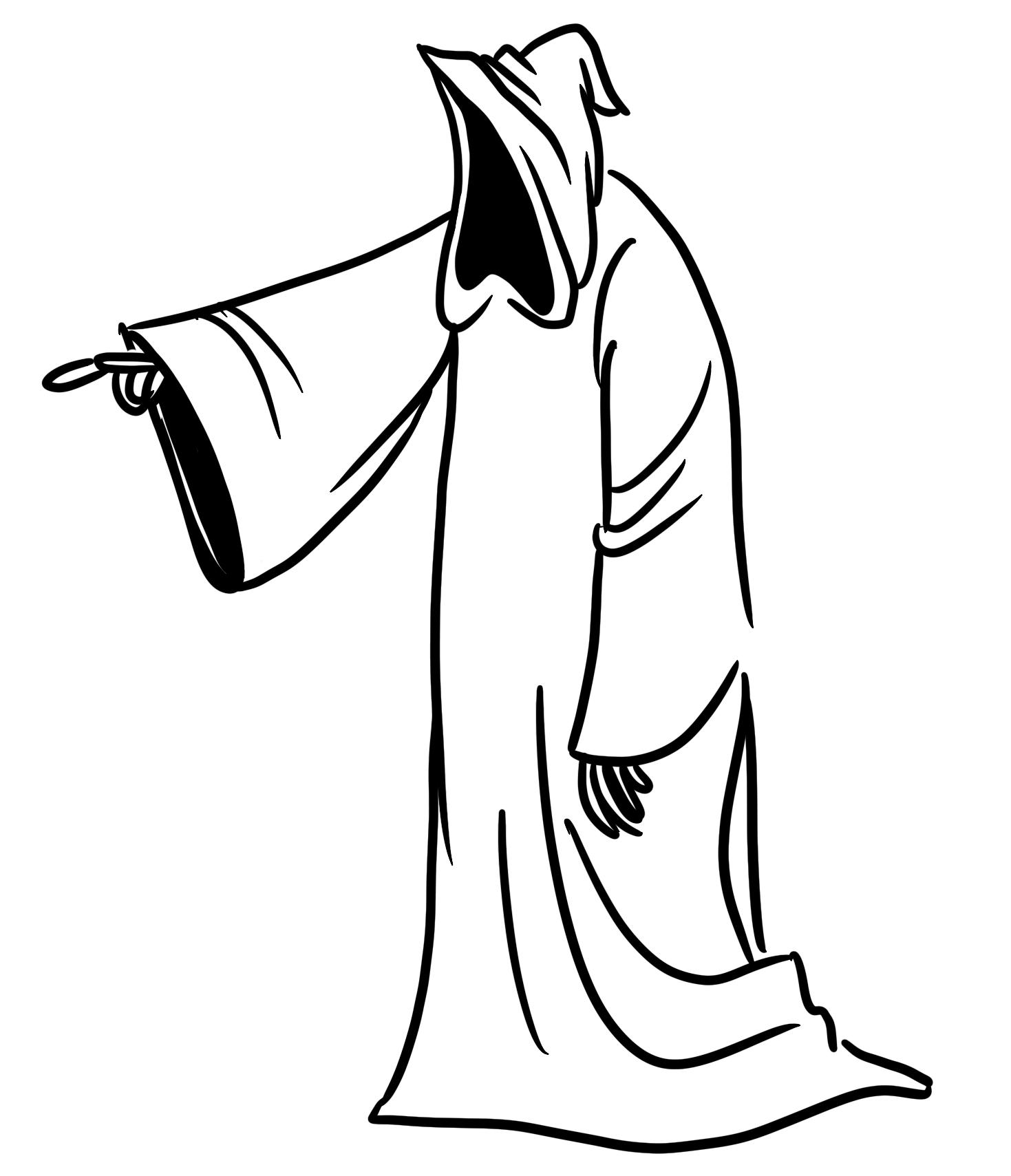 ‹#›
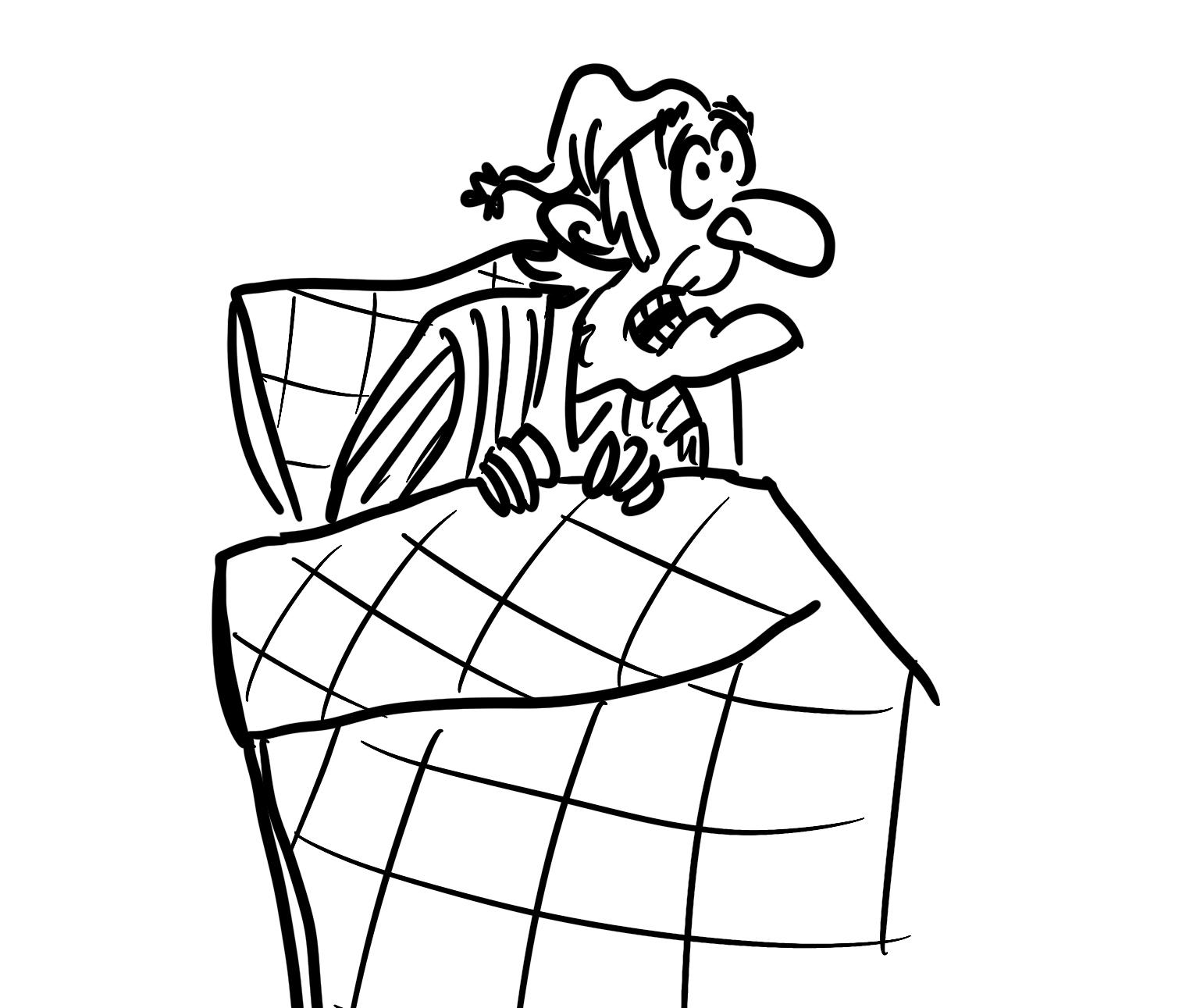 ‹#›
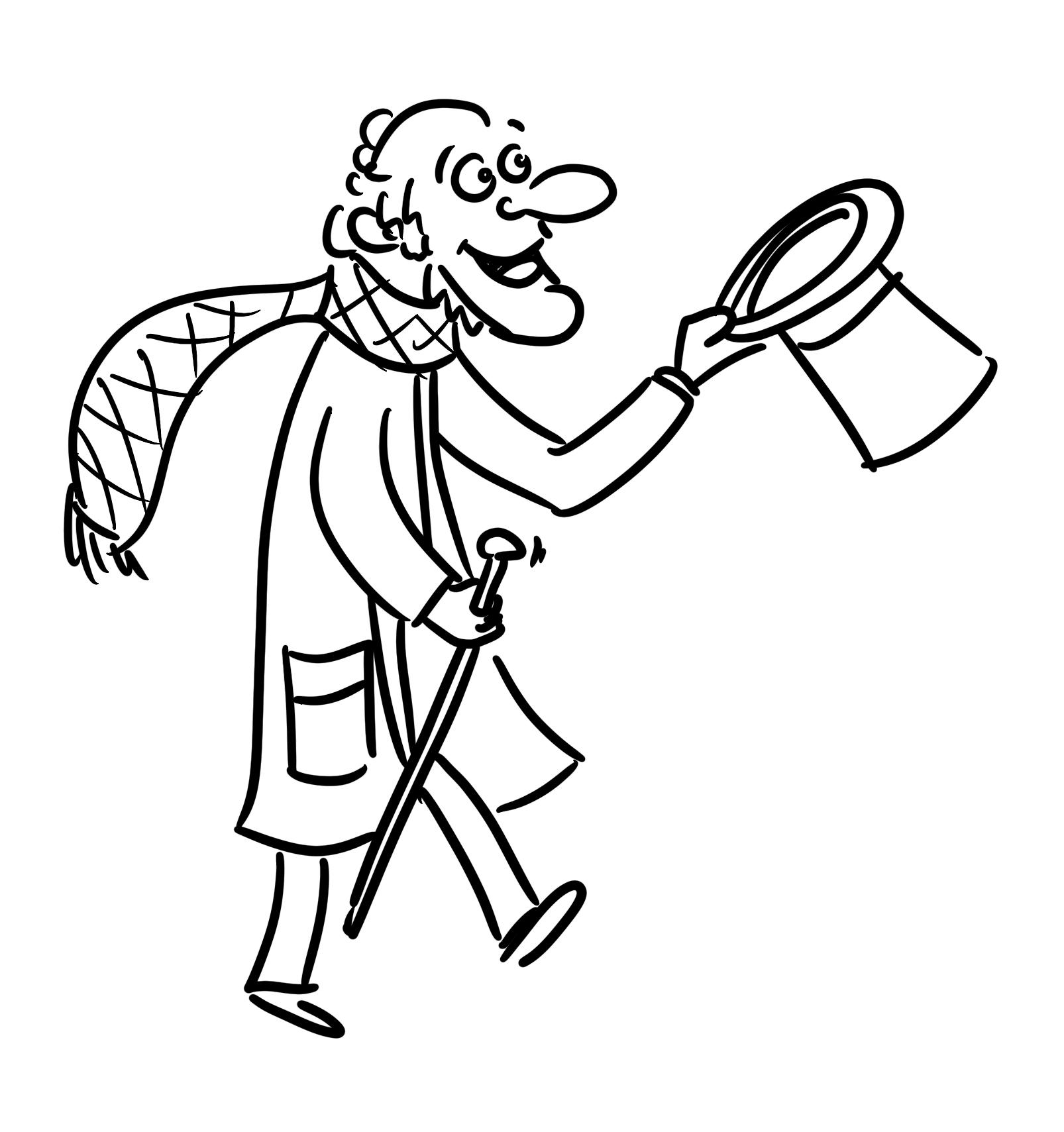 ‹#›
Make it easier
Make it harder
More ideas
Use resources that your child is already familiar with.
Add additional characters from the story.

Use symbols or photos of faces to represent ‘mean’, ‘scared’ and ‘happy’ and use these when exploring the associated resource.
Create a sensory bin or sensory bottle to represent each of the ghosts.
Explore different festivals as sensory stories, for example: Christmas, Hanukkah and Diwali.
‹#›
References
Illustrations on slides 4 - 11: Lisa Jo Robinson, Oak National Academy
‹#›